Лекція 4
Мінливість
Мінливість - властивість, протилежна спадковості; це здатність живих систем набувати нові ознаки (морфологічні, фізіологічні, біохімічні) та особливості індивідуального розвитку. Генетична інформація визначає потенції розвитку властивостей та ознак організму, які реалізуються у певних умовах середовища. Одна й та сама спадкова інформація у різних умовах проявляється по різному. Прикладом можуть бути однояйцеві близнюки, які виховуються у різних сім'ях. Дія низької температури на ділянки тіла гімалайських кроликів та сіамських кішок викликає поява на них темної вовни. Отже, успадковується не готова ознака, а певний тип реакції на вплив довкілля. Ступінь фенотипового прояву даного гена називається експресивністю. Вона залежить від факторів зовнішнього середовища та впливу інших генів.Частота прояву гена називається пенетрантністю. Пенетрантність виражається у відсотковому відношенні числа особин, що мають дану ознаку, до числа особин, що мають цей ген. Різний ступінь пенетрантності та експресивності генів має значення для медичної генетики. Обтяжена спадковість, спадкова схильність до захворювання не обов'язково повинні виявитися.
Фенокопія — явище, коли ознака під впливом чинників довкілля змінюється і копіює ознаки іншого генотипу. Наприклад багаторазовий прийом алкоголю протягом вагітності може призвести до розвивання алкогольної ембріопатії - комплексу порушень розвитку зародка, що копіює деякі спадкові синдроми множинних спадкових пороків (синдром Дубовиця, хвороба Дауна та ін.).
Генокопія – це однаковий фенотипічний прояв мутацій різних генів. Прикладом генокопії можуть служити різні види гемофілії, що клінічно проявляються зниженням згортання крові, які пов'язані з недостатністю восьмого або дев'ятого факторів системи згортання (гемофілія А і В відповідно).
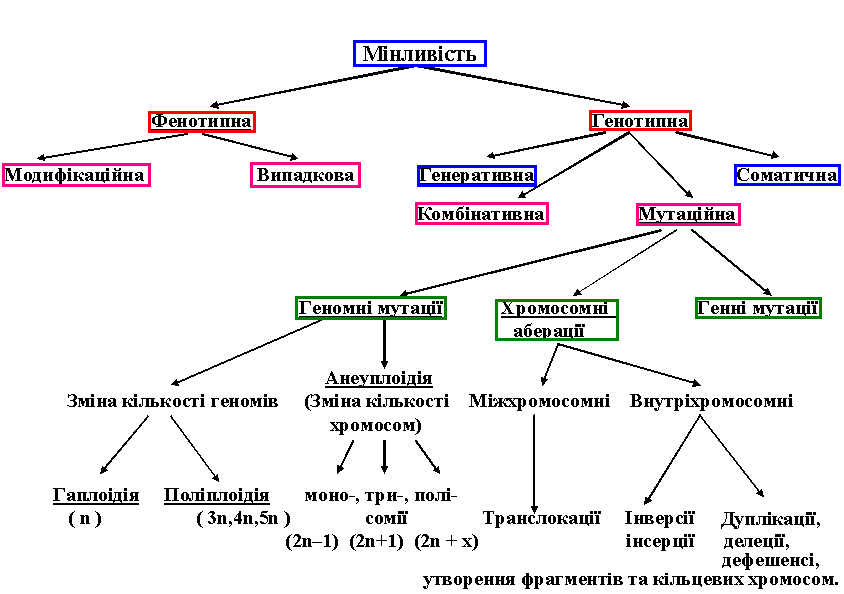 МОДИФІКАЦІЙНА МІНЛИВІСТЬ

Модифікаційна мінливість – це мінливість фенотипу без зміни генотипу. Вона відбувається безпосередньо при впливі факторів зовнішнього середовища на ферментативні реакції, що протікають в організмі, та носить адаптивний (пристосувальний) характер. Наприклад, у однієї рослини водяного жовтця листя мають різноманітну форму: під водою - стрілоподібні, на межі води та повітрі - розсічені, над водою – у вигляді суцільної платівки; монозиготні близнюки можуть мати фенотипічні відмінності, якщо живуть у різних умовах середовища. Оскільки при модифікаціях немає зміни генетичного матеріалу, то ця форма мінливості є неуспадковою. Дарвін називав її певною (передбачуваною, або груповою), тому що особини одного виду в однакових умовах існування змінюються однотипно. Межі модифікаційної мінливості називаються нормою реакції, що визначається генотипом. Вона може бути вузькою, коли ознака змінюється незначно (наприклад, жирність молока) та широкою, коли ознака змінюється в широких межах (наприклад кількість молока).
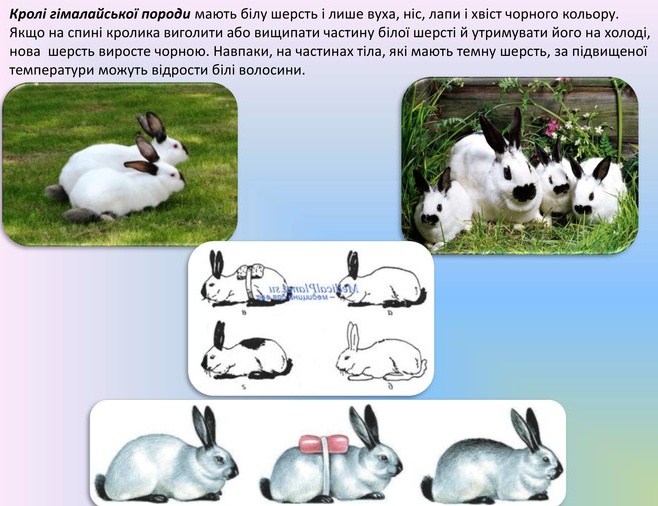 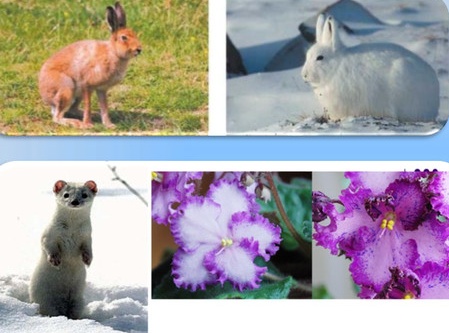 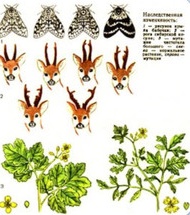 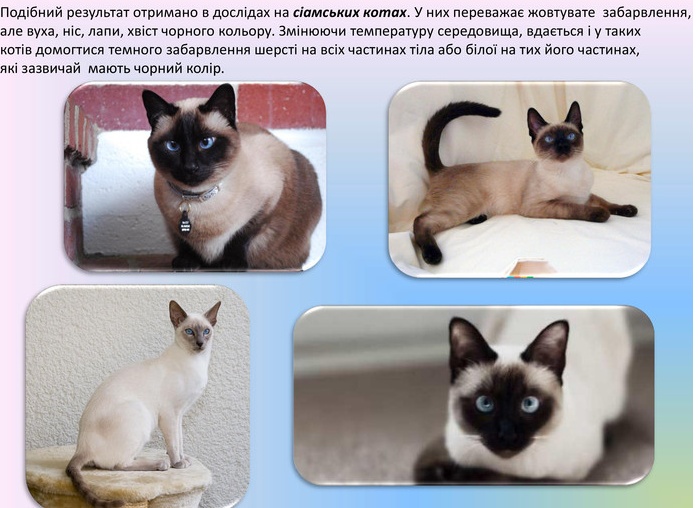 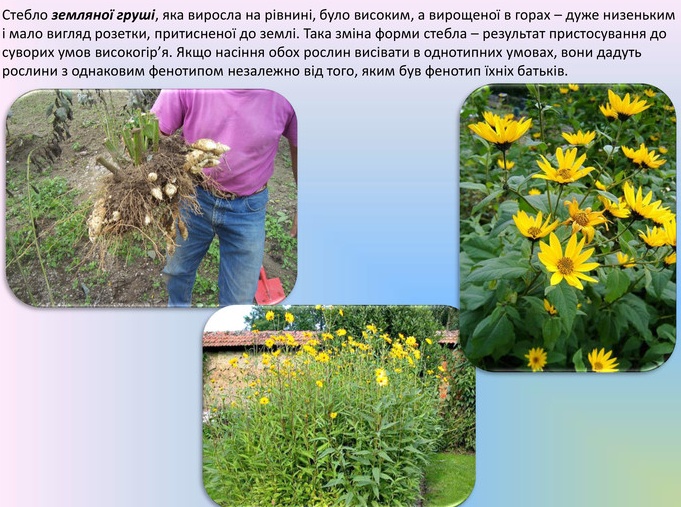 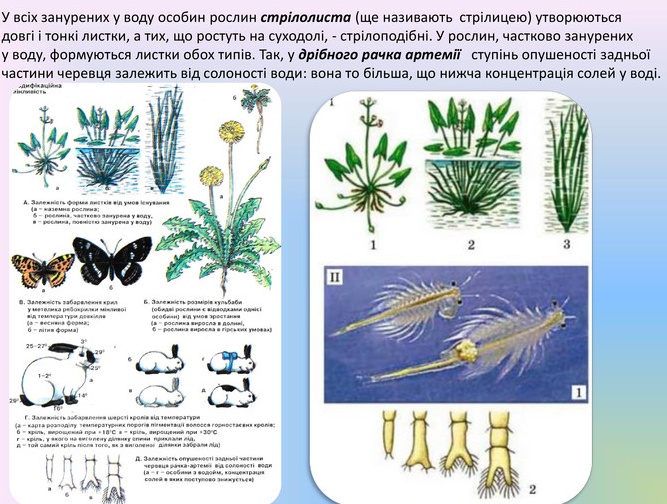 Комбінативна мінливість

Комбінативна мінливість обумовлена перекомбінацією генів батьків без зміни структури генетичного матеріалу. 
Механізми її такі: 1) незалежне розходження хромосом і хроматид при мейозі; 2)рекомбінація генів при кросинговері; 3) випадкове поєднання гамет при заплідненні. Наприклад, якщо убатьків I та IV групи крові, то у дітей може бути або ІІ, або ІІІ групи.
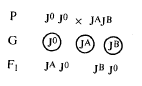 Різновидом комбінативної мінливості є гетерозис - підвищення життєздатності та збільшення маси при гібридизації різних порід, сортів і навіть видів. Явище «гібридної сили» пояснюється переходом більшості генів у гетерозиготний стан,що збільшує різноманітність білків організму та сприяє його кращій пристосованості до змінних умовам середовища.
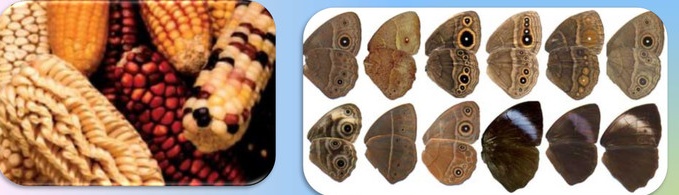 МУТАЦІЙНА ЗМІННІСТЬ

Мутація - це стрибкоподібна зміна генетичного матеріалу під впливом факторів зовнішнього або внутрішнього середовища. Процес утворення мутацій називається мутагенез, а фактори, що викликають мутації, - мутаген.Мутагени спочатку впливають на генетичний матеріал особини, внаслідок  чого може змінитися фенотип .Це можуть бути екзомутагени (фактори зовнішнього середовища) та ендомутагени (продукти метаболізму самого організму).
Мутагенні фактори поділяють на фізичні,хімічні та біологічні.
До фізичних мутагенів належать різні види випромінювань (переважно іонізуючих), температура, вологість та ін.  Механізми їх дії: 1) порушення структури генів та хромосом; 2) утворення вільних радикалів, що вступають у хімічну взаємодію із ДНК; 3) розриви ниток ахроматинового веретена поділу; 4) утворення димерів - з'єднання між собою(«зшивка») сусідніх піримідинових основ одного ланцюга ДНК (Т-Т, Т-Ц) та ін. 
До хімічних мутагенів належать: а) природні органічні та неорганічні речовини (нітрити, нітрати, алкалоїди, гормони, ферменти та ін.); б) продукти промислової переробки природних сполук вугілля, нафти; в) синтетичні речовини, які раніше не зустрічалися в природі (пестициди, інсектициди, харчові консерванти); в) лікарські препарати, які можуть викликати у людини вроджені вади розвитку (імуносупресанти, деякі антибіотики, наркотичні, синтетичні кортикостероїди та ін.). Хімічні мутагени мають велику проникаючу здатність, викликають переважно генні мутації і діють у період реплікації ДНК. Механізм їх дії: 1) дезамінування та алкілування нуклеотидів;2) заміна азотистих основ їх аналогами; 3) інгібіція синтезу попередників нуклеїнових кислот та ін.
До біологічних мутагенів належать: а) не вірусні паразитарні агенти (мікоплазми, бактерії, рикетсії);б) віруси (краснухи, кору, грипу); в) продукти метаболізму паразитів (токсоплазми, котячого сисуна,трихінели). 
Механізм їх дії: 1) невірусні та вірусні агенти – причина інфекційного мутагенезу;вони порушують перебіг мітозу, викликають розриви хромосом і хроматид, вбудовують свою ДНК у ДНК клітин господаря; 2) продукти життєдіяльності паразитів – збудників хвороб діють як хімічні мутагени.

Супермутагени - це фактори (частіше хімічної природи), що підвищують частоту мутацій у сотні – десятки тисяч разів (наприклад, колхіцин, етиленімін, іприт).

Антимутагени (наприклад, антиоксиданти, сульфаніламіди) знижують частоту мутацій. Вони використовуються як радіопротекторні препарати.
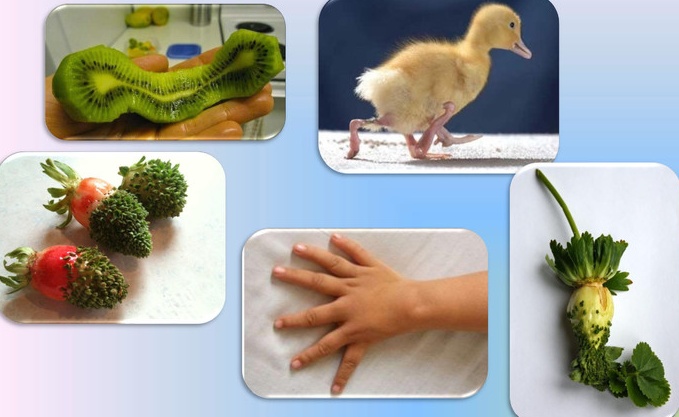 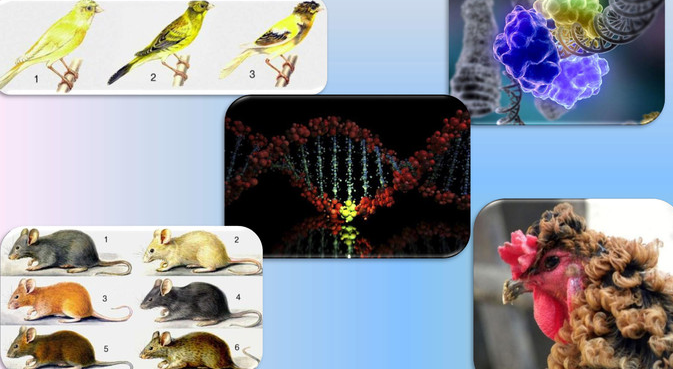 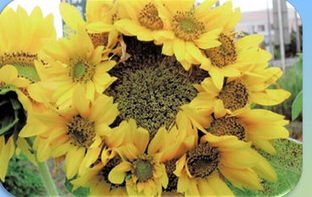 КЛАСИФІКАЦІЯ МУТАЦІЙ

З причин, що викликали мутації, їх поділяють на спонтанні та індуковані. 
Спонтанні (мимовільні) мутації відбуваються під дією природних мутагенних факторів зовнішнього середовища без втручання людини, наприклад, спадкові хвороби обміну речовин. Їх причинами є помилки реплікації та репарації ДНК, дія перекисів та альдегідів, що утворюються в організмів, різні види природних випромінювань. 
Індуковані мутації – результат спрямованого впливу певних мутагенних факторів. Так, вперше в 1925 р. Г. А. Надсон та Г. С. Філіппов отримали мутації у дріжджів під дією іонізуючої радіації. По клітинах, що мутували, мутації поділяються на гаметичні (генеративні) та соматичні. Гаметичні мутації відбуваються у статевих клітинах, передаються у спадок при статевому розмноженні (гемофілія, фенілкетонурія). Соматичні мутації відбуваються в соматичних клітинах, проявляються у самої особини (різний колір очей, біле волосся, пухлини) і передаються у спадок лише за вегетативного розмноження. Для організму мутації бувають: негативні, або летальні, - несумісні з життям (наприклад, відсутність головного мозку) і напівлетальні -що знижують життєздатність організму (наприклад,хвороба Дауна); нейтральні - істотно не впливають на процеси життєдіяльності (наприклад, ластовиння);позитивні - що підвищують життєздатність (наприклад, поява чотирикамерного серця). Останні виникають рідко, але мають значення для прогресивної еволюції. За змінами генетичного матеріалу мутації поділяють на геномні, хромосомні та генні.
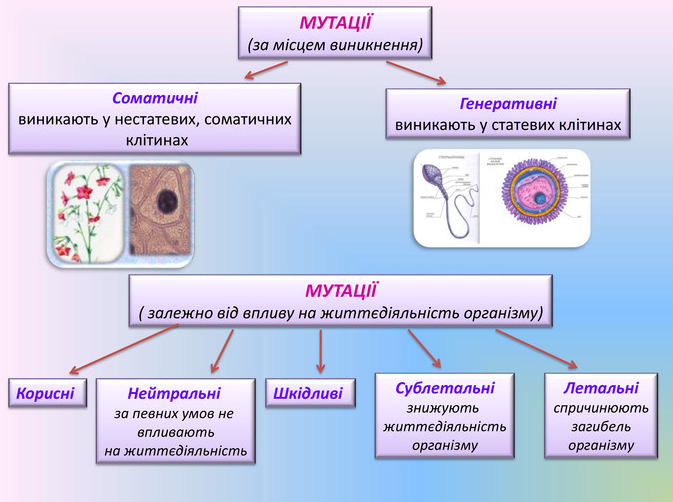 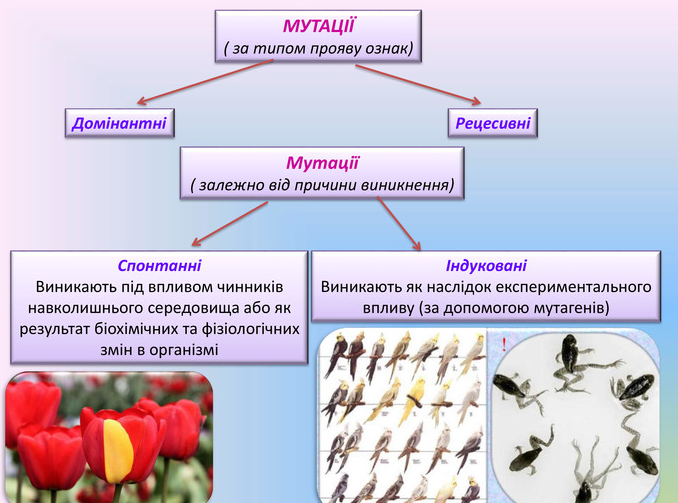 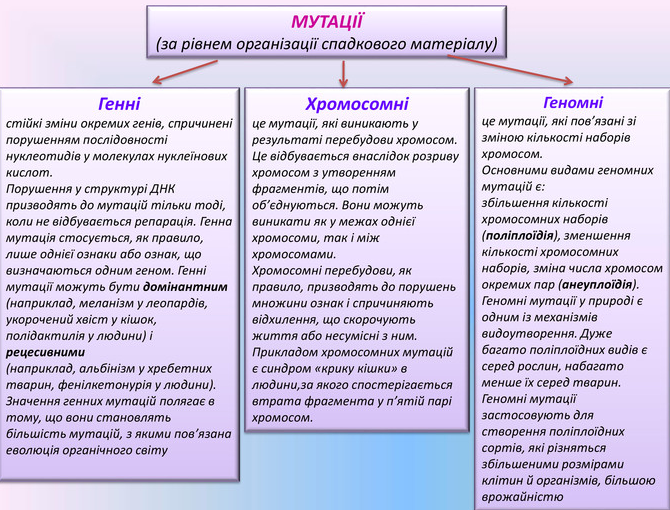 Геномні мутації

Геномні мутації обумовлені змінами числа хромосом. До них відносяться поліплоїдія, гаплоїдія та анеуплоїдія. Аномалії числа хромосом можуть бути спричинені різними причинами. Найчастіше геномні мутації є наслідком: 1) нерозбіжності хромосом, коли дві або кілька гомологічних хромосом залишаються з'єднаними разом і в анафазу відходять до одного полюсу; 2) анафазного відставання, коли одна чи кілька хромосом у процесі анафазного руху відстають від інших. Рідше причиною геномних мутацій є поліплоїдизація. Поліплоїдія - це кратне гаплоїдне збільшення числа хромосом (Зп, 4п, 5п, ...). Поліплоїдія, як правило, використовується в селекції рослин та призводить до підвищення врожайності. У ссавців та людини це летальні мутації. Гаплоїдія (In) - одинарний набір хромосом, наприклад у бджіл трутнів. Життєздатність гаплоїдів знижується, тому що в даному випадку проявляються всі рецесивні гени, що містяться в однині.Для ссавців та людини – це летальна мутація. Анеуплоїдія - неразове гаплоїдне зменшення чи збільшення числа хромосом (2п+1, 2п+2, 2п-1 тощо).Різновиди анеуплоїдії: а) трисомія - три гомологічні хромосоми в каріотипі, наприклад, при синдромі Дауна (трисомія по 21-й хромосомі); б) моносомія – в наборі одна з пари гомологічних хромосом, наприклад при синдромі Шерешевського-Тернера (моносомія X).Моносомії за першими великими парами хромосом є для людини летальними мутаціями. Нулісомія – відсутність пари хромосом (летальна мутація), у людини невідома.Геномні мутації завжди виявляються фенотипно та легко виявляються цитогенетичними методами.
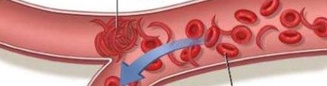 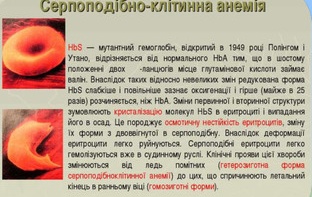 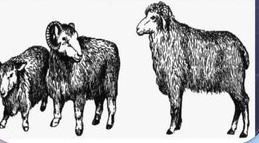 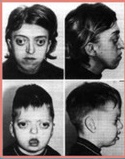 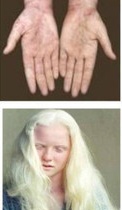 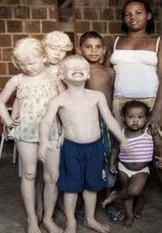 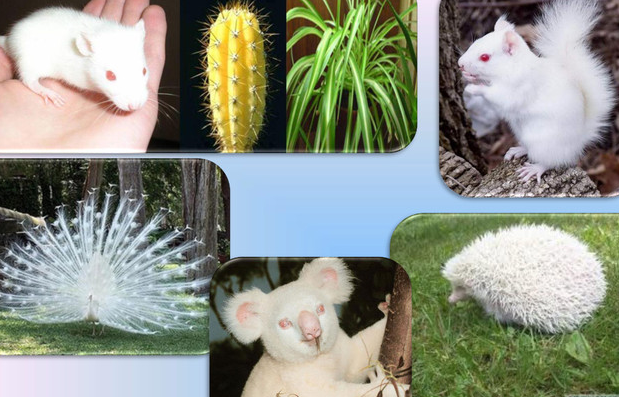 Хромосомні мутації

Хромосомні мутації (аберації) обумовлені зміною структури хромосом. Вони можуть бути внутрішньохромосомними та міжхромосомними.До внутрішньохромосомних мутацій відносяться перебудови всередині однієї хромосоми.
Делеція (недостача) - відсутність частини хромосоми. Виділяють нестачі термінальних та середніх ділянок(Рис. 1).
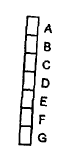 Норма (начальна форма)
Дуплікація
Делеція (нестача)
Інверсія
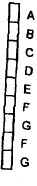 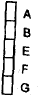 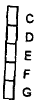 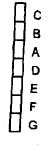 Делеція практично будь-якої частини хромосом може порушити ембріональний розвиток та виявитися множинними вродженими вадами. Haприклад, делеція ділянки короткого плеча 5 й (5р-) хромосоми у людини наводить до розвитку синдрому-котячого крику»(Недорозвинення гортані, різке зниження інтелекту, вади серця та ін.). При делеції термінальних ділянок обох плеч хромосоми (видаляються теломери) часто спостерігається замикання структури, що залишилася в кільце - утворення кільцевих хромосом (рис. 2).
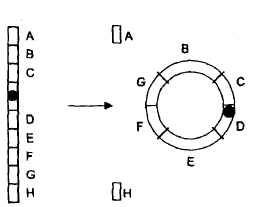 Дуплікація (порціальна трисомія) – подвоєння ділянки хромосоми. Прикладом може служити синдром трисомії за коротким плечем дев'ятої хромосоми у людини,що виявляється розумовою відсталістю, затримкою росту, мікроцефалією та іншими вадами.
Інверсія - відрив ділянки хромосоми, поворот на 180° і прикріплення до місця відриву. У цьому спостерігається порушення порядку розташування генів.Міжхромосомні перебудови відбуваються між негомологічними хромосомами.Транслокація – це обмін сегментами між негомологічними хромосомами. 
Розрізняють реципрокні транслокації, коли дві хромосоми обмінюються сегментами(Рис. 3);нереципрокні, коли сегменти однієї хромосоми переносяться на іншу (рис. 4), і робертсонівські,коли дві акроцентричні хромосоми з'єднуютьсясвоїми центромірними районами (рис. 5). Іноді може відбуватися поперечний, а не поздовжній, як звичайно розрив хроматид в області центромір; у цьому випадку утворюються ізохромосоми (рис. 6), що є дзеркальним відображенням двох однакових плечей (довгих або коротких).
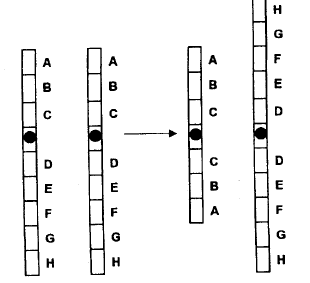 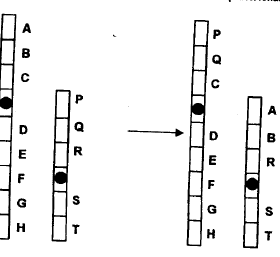 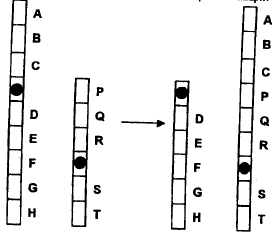 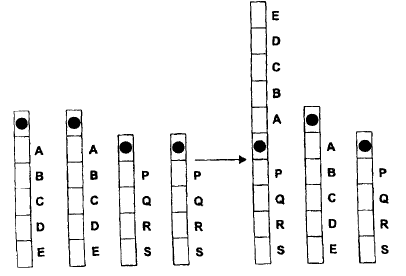 Рис. 6
Рис.4
Рис. 5
Рис.3
Нестачі (часткові моносомії) та дуплікації (часткові трисомії) завжди виявляються фенотипно,оскільки змінюється набір генів та порушується регуляція їх активності у процесі ембріогенезу. Інверсії та транслокації фенотипно виявляються не завжди; вони можуть бути збалансованими, коли не відбувається жодного збільшення, ні зменшення генетичного матеріалу та зберігається загальний баланс генів у геномі. За інверсій та транслокацій не може кон'югація гомологічних хромосом спричиняти порушення розподілу генетичного матеріалу між дочірніми клітинами.Хромосомні аберації виявляються цитогенетичними методами за допомогою спеціального диференціального забарвлення хромосом.
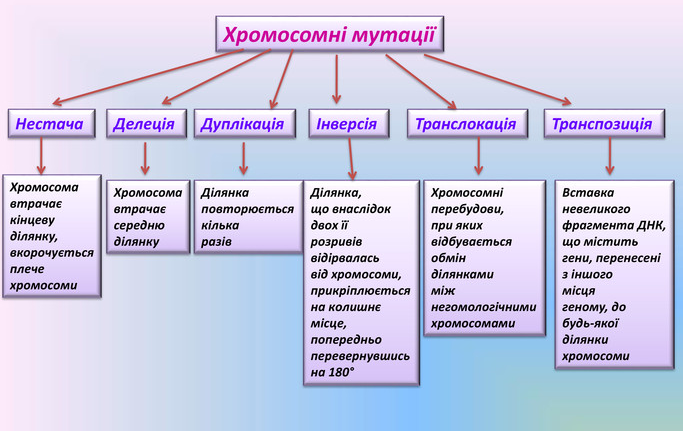 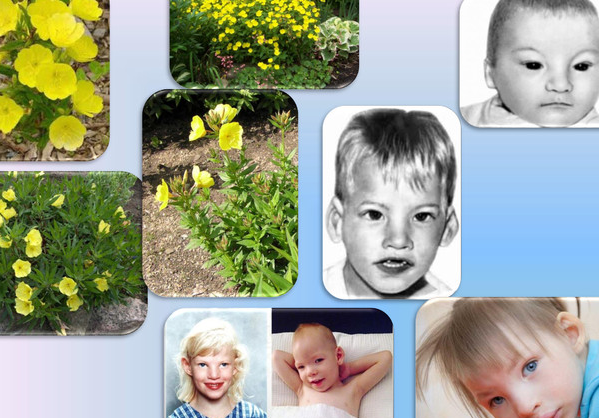 Генні мутації

Генні (точкові) мутації або трансгенації пов'язані зі змінами структури гена (молекули ДНК). Генні мутації можуть зачіпати як структурні, так і функціональні гени"Зсув рамки зчитування" - вставка або випадання пари або кількох пар нуклеотидів. Наприклад, вихідний порядок нуклеотидів - АГГАЦТЦГА..., а після вставки нуклеотиду - АГГАЦЦЦГА...; залежно від місця вставки чи випадання нуклеотидів змінюється менше чи більше кодонів.
Транзиція — заміна підстав: пуринового на пуринове або піримідинового на піримідинове, наприклад:А на Р, Ц на Т; при цьому змінюється кодон, в якому сталася транзиція.
Трансверсія — заміна пуринової основи на піримідинову або піримідинову на пуринову, наприклад: А на Ц, Г на Т; змінюється кодон, в якому відбулася трансверсія.Зміни структурних генів призводять до місценс-мутаціям - зміні сенсу кодонів та утворенню інших білків і до нонсенс-мутацій - утворенню множинних кодонів (УАА, УАГ, УГА), що не кодують амінокислоти (термінатори, що визначають закінчення зчитування).
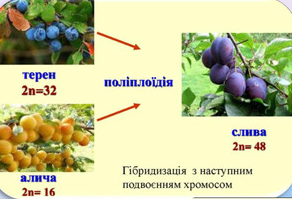 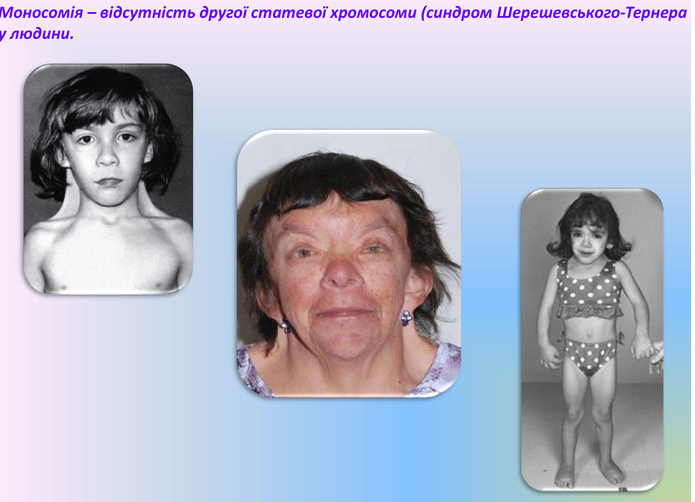 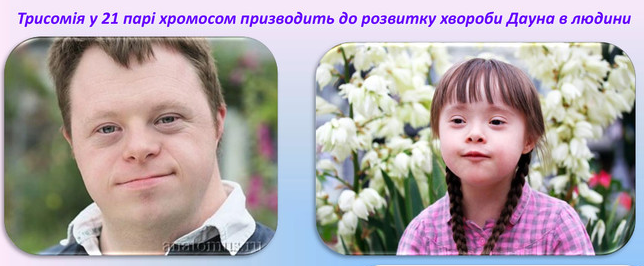 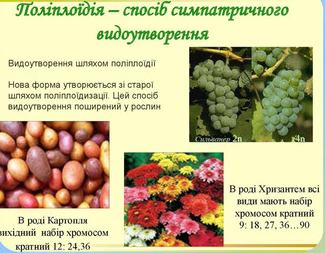 Зміни функціональних генів
Білок-репресор змінений і «не підходить» до гена-оператора - «ключ не входить до замкової щілини», структурні гени працюють постійно (білки, закодовані в даному транскриптоні, синтезуються весь час).
Білок-репресор щільно «приєднується» до гена-оператора і не знімається індуктором — «ключ не виходить із замкової щілини»: структурні гени постійноне працюють (білки не синтезуються).Порушується чергування репресії та індукції: за відсутності індуктора специфічний білок синтезується, а за його наявності — не синтезується. Вищеназвані порушення роботи транскриптонів пов'язані з мутаціями гена-регулятора чи гена-оператора.Генні мутації в більшості випадків виявляються,фенотипно і є причиною порушення обміну речовин (генних хвороб), частота прояву яких у популяціях людини 1-2%. Вони виявляються біохімічними способами. Прикладами генних мутацій у людини можуть бути фенілкетонурія, серповидноклітинна анемія, міопатія Дюшенна.
СТІЙКІСТЬ І РЕПАРАЦІЯ ГЕНЕТИЧНОГО МАТЕРІАЛУ
Стійкість генетичного матеріалу забезпечується диплоїдним набором хромосом; подвійною спіраллю ДНК, виродженістю (надмірністю) генетичного коду повторення деяких генів; репарацією порушень структури ДНК 
Репарація генетичного матеріалу - це всередині клітинний процес, що забезпечує відновлення ушкодженої структури молекули ДНК. Порушення структури молекули ДНК можуть бути викликані ушкодженнями азотистих основ, розривом однієї чи двох ниток молекули, зшивки ниток ДНК, зшивки «ДНК-гістон». Розрізняють до реплікативну (до подвоєння молекул ДНК), реплікативну (у процесі подвоєння) та постреплікативну (після подвоєння) репарацію. Вперше можливість репарації молекули ДНК була встановлена ​​1948 р. А. Кельнером із співавторами. К. Руперт (1962) описав один із способів репарації – фотореактивацію. Було встановлено, що при ультрафіолетовому опроміненні фагів, бактерій та найпростіших спостерігається різке зниження їхньої життєздатності. Але ж виживання значно підвищується, якщо на них додатково впливати видимим світлом. Виявилося, що під дією ультрафіолету в молекулі ДНК утворюються димери (хімічні зв'язки між двома піримідиновими основами одного ланцюжка, частіше Т-Т), що перешкоджає зчитуванню інформації. Видиме світло активує ферменти, що руйнують димери.Темнова (ексцизійна) репарація була вивчена А. Герреном у 50-ті роки. Вона полягає у знаходженні та видаленні пошкодженої ділянки нитки ДНК шляхом його «вирізання», і далі в синтезі та вставці нового фрагмента за участю чотирьох груп ферментів. Темнова репарація протікає у 4 стадії (рис. 7):
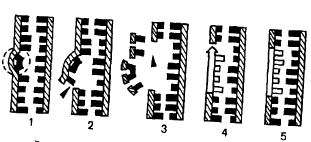 Схема темнової репарації молекули пошкодженої молекули ДНК: 1-ушкоджена молекула ДНК, 2- ендонуклеаза розриває пошкоджений ланцюг ДНК, 3-екзонуклеаза вірізає пошкоджену ділянку, 4 ДНК-полімераза синтезує новий фрагмент ДНК, 5-лігаза його вшиває.
1) ендонуклеаза «пізнає» пошкоджену ділянку і поряд з нею розриває нитку ДНК;2) екзонуклеаза «вирізає» пошкоджену ділянку;3) ДНК-полімераза за принципом комплементарності синтезує фрагмент ДНК на місці зруйнованого;4) лігаза «зшиває» кінці ресинтезованої ділянки з основною ниткою ДНК.Принципово доведено можливість репарації молекули ДНК у разі пошкодження обох її ниток. При цьому інформація може бути отримана з РНК за допомогою ферменту ревертази.Порушення процесів репарації призводить до низки захворювань. У хворих на пігментну ксеродерму під дією сонячного світла з'являються веснушки, спостерігається розширення капілярів, зроговіння епідермісу, ураження очей, розвиток злоякісних пухлин шкіри.При анемії Фанконі спостерігається недостатність функцій кісткового мозку, що призводить до зниження вмісту всіх клітин крові та гіперпігментації.
ГЕНЕТИЧНІ КОНЦЕПЦІЇ КАНЦЕРОГЕНАЗА

В даний час встановлено, що при канцерогенезі - утворенні пухлин зміни відбуваються на молекулярно-генетичному рівні і зачіпають механізми, що відповідають за розмноження, зростання та диференціювання клітин.Хронологічно можна виділити кілька теорій(концепцій) канцерогенезу.
Мутаційна концепція. Вперше Г. де Фріз (1901)висловив припущення, що пухлини — це результат мутацій соматичних клітин. Т. Бовері (1914)вважав, що в основі канцерогенезу лежать геномні абохромосомні мутації Надалі було показано, що процес канцерогенезу може відбуватися без структурних змін у геномі, а виявляються в пухлинних клітинах хромосомні та геномні мутації є наслідком переродження клітин. 
Епігеномні концепції. Ю. М. Оленов (1967) та О. Ю. Броновицький (1972) вважали, що в основі перетворення нормальної клітини на пухлинну лежать стійкі порушення регуляції генної активності, тобто ушкоджуються функціональні гени.
Вірусо-генетична концепція. Ще 1911 р. Ф. Раус вперше показав, що віруси є причиною саркоми.курей. Потім було встановлено вірусну природу деякихінших пухлин (лейкозів у курей, мишей та щурів, бородавок у людини та кроликів). Л. А. Зільбер (1944-1968)вважав віруси універсальною причиною злоякісного зростання. Мутагени та канцерогени стимулюють активність вірусів, їх геном включається в ДНК клітини та змінює її властивості.
Онкоген концепції. Р. Хюбнер (1969) та Г. І. Абелев(1975) об'єднали другу та третю концепції. ДНК клітин кожного організму містить онкогени в неактивному(репресованому) стані у формі протоонкогенів.Протоонкогени можуть бути отримані від предків, або внесені інтегративним вірусом і тривалий час перебувати у неактивному стані. Зміна активності протоонкогенів може викликати їх мутація, внесення вклітину активного промотору вірусу і т. д. Вони перетворюються на онкогени, які детермінують синтез трансформуючих білків, що перетворюють нормальну клітину в пухлинну.Так як пухлинні клітини містять специфічні їм білки, вони піддаються елімінації з організму імунної системою. Розвиток пухлин відбувається, зазвичай, у разі порушення функцій цієї системи.Непрямим підтвердженням цього певною міроює значне збільшення частоти пухлин улітньому віці.